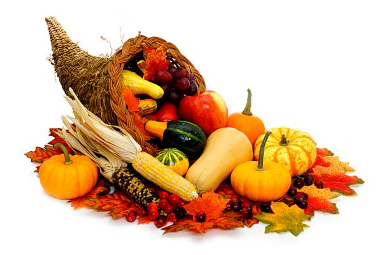 [Speaker Notes: These verses close a section and takes us on a slight change in perspective in the book of Matthew.
Have you ever compared yourself to anyone.
Your cooking, your strength, your patience, your mechanical skills, your vocabulary, your tase in clothes, your humility,  ...anything…everything.
It is almost impossible NOT to compare and nothing good usually comes of it.
I have an older brother who in school, was better at anything than I was; my best friend was naturally gifted athletically, 
In school I was the poster boy for 'average'. 
I was OK at most stuff academics, athletics, I really enjoyed skiing, I was never exceptional in my job reviews.
I am not saying this for pity. I am saying this because this is what we do.
We compare.
There are a couple of problems..If you are like me you always compare UP. In other words, I only compare myself to someone who is outstanding.
secondly, as a kid and young man, I was looking for recognition in all the wrong places. I looked for it from others or even from myself..
Ask Anita, I still struggle with this.

This section of Scripture reminds me (us) that there IS no comparison. God looks at us for who we ARE, not who we will, should or could be.
This truth should do something for me. Knowing this, should activate something in our hearts.
Let's see....]
Matthew 9:27–38
As Jesus went on from there, two blind men followed Him, crying out, “Have mercy on us, Son of David!” When He entered the house, the blind men came up to Him, and Jesus said to them, “Do you believe that I am able to do this?” They said to Him, “Yes, Lord.” Then He touched their eyes, saying, “It shall be done to you according to your faith.” And their eyes were opened. And Jesus sternly warned them: “See that no one knows about this!”
[Speaker Notes: READ]
Matthew 9:27–38
But they went out and spread the news about Him throughout all that land. As they were going out, a mute, demon-possessed man was brought to Him. After the demon was cast out, the mute man spoke; and the crowds were amazed, and were saying, “Nothing like this has ever been seen in Israel.” But the Pharisees were saying, “He casts out the demons by the ruler of the demons.”
[Speaker Notes: READ]
Matthew 9:27–38
Jesus was going through all the cities and villages, teaching in their synagogues and proclaiming the gospel of the kingdom, and healing every kind of disease and every kind of sickness. Seeing the people, He felt compassion for them, because they were distressed and dispirited like sheep without a shepherd. Then He said to His disciples, “The harvest is plentiful, but the workers are few. “Therefore beseech the Lord of the harvest to send out workers into His harvest.”” (NASB95)
[Speaker Notes: READ]
Jesus and the Blind Men
	Son of David?

Psalm 89:34–37 
“My covenant I will not violate, Nor will I alter the utterance of My lips. “Once I have sworn by My holiness; I will not lie to David. “His descendants shall endure forever And his throne as the sun before Me. “It shall be established forever like the moon, And the witness in the sky is faithful.” Selah.” (NASB95)
[Speaker Notes: SON OF DAVID….
This is the first time this title is attached to Jesus but not the last.
It is used more frequently as his celebrity status grows, as he performs more miracles.
What does it mean to be called the Son of David?

In Israel's History, after David brought peace to the land by conquering or putting all Israel’s  enemies into submission, David was able to relax. He looked around and saw that though he was living in a palace, There was no house for God…No place for God to dwell in the land.
He tells Nathan. His counselor-not a job for the faint of heart- that he wants to build a house of worship. 
Nathan initially agrees with David's idea but that same night, while Nathan is in bed,  God came to him and told him to tell David that God had put him in his position as king, He had gone before him and conquered the nations as he promised and David is now enjoying that rest.
BUT…..

2 Samuel 7:12–17 
“When your days are complete and you lie down with your fathers, I will raise up your descendant after you, who will come forth from you, and I will establish his kingdom. “He shall build a house for My name, and I will establish the throne of his kingdom forever. “I will be a father to him and he will be a son to Me; when he commits iniquity, I will correct him with the rod of men and the strokes of the sons of men, but My lovingkindness shall not depart from him, as I took it away from Saul, whom I removed from before you. “Your house and your kingdom shall endure before Me forever; your throne shall be established forever.” ’ ” In accordance with all these words and all this vision, so Nathan spoke to David.” (NASB95) 

The title, 'The Son of David' came to represent, to the people of Israel, the one who would bring a return to the glory and power the nation of Israel had under King David. It came to represent God's favor on His people.
The coming or appearance of the Son of David was God making good on the promise of making Israel an everlasting kingdom.
Psalm 89:34–37 
“My covenant I will not violate, Nor will I alter the utterance of My lips. “Once I have sworn by My holiness; I will not lie to David. “His descendants shall endure forever And his throne as the sun before Me. “It shall be established forever like the moon, And the witness in the sky is faithful.” Selah.” (NASB95) 
The Throne of David will last as long as creation. 
Isaiah make it even more clear who sits on the eternal throne of David and what the kingdom is about.
It will be God Himself

For a child will be born to us, a son will be given to us; And the government will rest on His shoulders; And His name will be called Wonderful Counselor, Mighty God, Eternal Father, Prince of Peace. There will be no end to the increase of His government or of peace, On the throne of David and over his kingdom, To establish it and to uphold it with justice and righteousness From then on and forevermore. The zeal of the LORD of hosts will accomplish this.” (NASB95)

So when Jesus arrives on the scene and this title begins to be thrown out as being fulfilled in Jesus, it raised more than a few eyebrows in the Jewish Ruling Counsel. Their understanding of the 'Son of David ' title   was wrapped up in national liberation, restoration and superiority.

But Jesus later on, presses them on the point when he asks them to differentiate between 'The Son of David and the Lord of David.
David understood in part that the Son of David would eclipse David the King and David would bow in worship to the Messiah Son of David as the Son of God- savior not of just Israel but of the world-Messiah”. 
Matthew 22:41–46 
Now while the Pharisees were gathered together, Jesus asked them a question: “What do you think about the Christ, whose son is He?” They said to Him, “The son of David.” He said to them, “Then how does David in the Spirit call Him ‘Lord,’ saying, ‘The Lord said to my Lord, “Sit at My right hand, Until I put Your enemies beneath Your feet” ’? “If David then calls Him ‘Lord,’ how is He his son?” No one was able to answer Him a word, nor did anyone dare from that day on to ask Him another question.” (NASB95) 

But for NOW, the community had already publicly labeled Him as the Son of David, and He had helped them. Accordingly, they would be still more prone to proclaim Him as Messiah, which might have led the people of Galilee into rebellion against their temporal rulers, and to a carnal movement, which was quite contrary to the purposes of Jesus…hence the “do NOT tell anyone” injunctions.
This is why he wanted to keep these events quiet but it would seem that we are seeing in this section that the cat is officially out of the bag and Jesus ministry, like it or not, is on full display. the toothpaste cannot be put back in the tube.]
Jesus and the Blind Men
	According to your faith?

Matthew 7:7–11 
“Ask, and it will be given to you; seek, and you will find; knock, and it will be opened to you. “For everyone who asks receives, and he who seeks finds, and to him who knocks it will be opened. .... “If you then, being evil, know how to give good gifts to your children, how much more will your Father who is in heaven give what is good to those who ask Him!” (NASB95)
[Speaker Notes: Matthew records that the blind men were healed 'according to their faith'.
Does this mean that faith is somehow a limiting factor?
In this case, yes.  It was not a limiting factor ON Jesus. it limited their ability to ask. Their faith limited their own accepting of his grace. James says' You have not because you ask not’
We tend to make God small…limiting our expectations and in so doing…his responses.
We pray to God to help us find lost car keys or we pray for a good night's rest. We ask God for 'travel mercies' and that is all good but I think, if you are like me, it is almost like I do not want to push this 'asking' thing too far. I do not want to impose or stretch God past his abilities.
So I limit my asking and I limit my expectations.
In SPITE of first hand knowledge of God doing amazing wonderful things, I tone my expectations down and God, honors that.
“If I don't expect much, God will give me, 'not much'.
Jesus is talking to these men and asking them (and us) to embrace Him as GOD. 
He is limitless, Why should our faith be any less?

Matthew 7:7–11 
“Ask, and it will be given to you; seek, and you will find; knock, and it will be opened to you. “For everyone who asks receives, and he who seeks finds, and to him who knocks it will be opened. “Or what man is there among you who, when his son asks for a loaf, will give him a stone? “Or if he asks for a fish, he will not give him a snake, will he? “If you then, being evil, know how to give good gifts to your children, how much more will your Father who is in heaven give what is good to those who ask Him!” (NASB95) 
These are words from a generous God, a willing God, A challenging God.
Stretc your faith, see if I do not do all I claim!
It is not as if faith is the governor that limit's God's ability but when we limit God, He honors that.

2 Kings 13:14–19
When Elisha became sick with the illness of which he was to die, Joash the king of Israel came down to him and wept over him and said, “My father, my father, the chariots of Israel and its horsemen!” Elisha said to him, “Take a bow and arrows.” So he took a bow and arrows. Then he said to the king of Israel, “Put your hand on the bow.” And he put his hand on it, then Elisha laid his hands on the king’s hands. He said, “Open the window toward the east,” and he opened it. Then Elisha said, “Shoot!” And he shot. And he said, “The LORD’S arrow of victory, even the arrow of victory over Aram; for you will defeat the Arameans at Aphek until you have destroyed them.” Then he said, “Take the arrows,” and he took them. And he said to the king of Israel, “Strike the ground,” and he struck it three times and stopped. So the man of God was angry with him and said, “You should have struck five or six times, then you would have struck Aram until you would have destroyed it. But now you shall strike Aram only three times.”” (NASB95)
Elisha and God wanted Joash to to be 'all in'. To believe. God wanted Joash to take those arrows and beat them to a pulp as a sign of faith in what God would do to his enemies. Instead he hits the ground with them  times.... Lukewarm to say the least.
Here God is offering and Joash hesitates


I am not about to tell you that whatever you ask for is contingent on faith. 
That is not how it works.
Our faith needs to be anchored in the truth and aligned with the will of God.
What I am saying is that God is ready to do amazing things in and through his Children BUT we need to believe that he can and will do it.
Notice how Paul understands our God;
Ephesians 3:20–21 
Now to Him who is able to do far more abundantly beyond all that we ask or think, according to the power that works within us, to Him be the glory in the church and in Christ Jesus to all generations forever and ever. Amen.” (NASB95) 
2 things.
His power is unimaginable…beyond our comprehension. 
Secondly, WE are an example of that power. We have been completely changed by His power. We livwe through His power and we have an eternal home that we didn’t purchase because of His power.
Is there anything Bigger that he needs to accomplish to prove he is able?


1 John 5:14–15
This is the confidence which we have before Him, that, if we ask anything according to His will, He hears us. And if we know that He hears us in whatever we ask, we know that we have the requests which we have asked from Him.” (NASB95)
Our faith we must be always in the habit of stretching but it must always be bordered by God's truth and Jesus' promises.]
Jesus and the Crowd (pt.1)
	Unsure vs. Certain vs. Right

Luke 12:51–53
“Do you suppose that I came to grant peace on earth? I tell you, no, but rather division; for from now on five members in one household will be divided, three against two and two against three. “They will be divided, father against son and son against father, mother against daughter and daughter against mother, mother-in-law against daughter-in-law and daughter-in-law against mother-in-law.”
[Speaker Notes: In the section we read today, Jesus is becoming much more public. We have only the Gerasene man healing of demon possession up until now and that even had to be announced.
It is no wonder that in Israel so many still had a response of ‘they had never seen such a thing in Israel’.

It is OK to be uncertain for a while. Counting the cost and all is a wise move.
In the end, though we all DO must make a decision about who Jesus is and who we want to be in relation to Him.
The decision though, needs to be made 'in thuth'. The decision needs to be an informed decision.
I have a co-worker whom I have given the gospel to in a couple of different ways. Every time he asked questions and seemed genuinely interested. yet, for now, he decided to follow his wife and 'become catholic' and make religion a family event.
It is something they can all do together. 
That (for now) is more important that the eternal destination of his and his families soul.
His decision is based on what?_____________________

The Jews would necessarily connect the idea of the Son of Man appearing with the appearance of the Messiah. Hence the expression would imply: never before has the appearance (of the promised deliverance) been so fully realized. and THIS would be the foundation for their decision to follow.
Matthew 13:2 
And large crowds gathered to Him, so He got into a boat and sat down, and the whole crowd was standing on the beach.” (NASB95) 

Mark 11:7–10 
They brought the colt to Jesus and put their coats on it; and He sat on it. And many spread their coats in the road, and others spread leafy branches which they had cut from the fields. Those who went in front and those who followed were shouting: “Hosanna! Blessed is He who comes in the name of the Lord; Blessed is the coming kingdom of our father David; Hosanna in the highest!”” (NASB95) 
 
They were mistaken in looking for the national military leader to restore the nation, though.
As Jesus' explaination concerning His kingdom becomes plainer, we will see followers fall away.
They are seeing but not understanding and the truth is being hidden from them. 
This will be seen most clearly when Jesus returns to Jerusalem for his last time as he becomes VERY explicit concerning his death

But for now;
Jesus actions are causing more and more friction with the Jewish Leaders as they will not and cannot accept the truth of who Jesus is.
Instead, the only thing that makes sense is that He is in league with Satan. 
Even worse, He is NOT Satan, He is one of Satan’s flunkeys and he does his miracles through the power of His boss, Satan.
They are quick to make the decision because they do NOT want to weigh the truth. Their decision is  for all the wrong reasons.
Jesus teaching is causing division. His people, citizens of His kingdom, His nation are slowly being drawn out of Israel while everyone else is being repelled.
Luke 12:51–56
“Do you suppose that I came to grant peace on earth? I tell you, no, but rather division; for from now on five members in one household will be divided, three against two and two against three. “They will be divided, father against son and son against father, mother against daughter and daughter against mother, mother-in-law against daughter-in-law and daughter-in-law against mother-in-law.” And He was also saying to the crowds, “When you see a cloud rising in the west, immediately you say, ‘A shower is coming,’ and so it turns out. “And when you see a south wind blowing, you say, ‘It will be a hot day,’ and it turns out that way. “You hypocrites! You know how to analyze the appearance of the earth and the sky, but why do you not analyze this present time?” (NASB95)

Jesus is bringing the promise of life and there are those who want nothing to do with it and right now...there are ALOT of people who remain uncertain at present and see Him only as an answer to a material need.
 
The Pharisees are wanting to preserve the old law of death (and their standing in the nation as well). Their problem is that they were supposed to be the religious leaders and were charged by God to interprete scriptures correctly concerning the coming Messiah.
Their task was to preach God’s word about their Lord, the Son of David/ Messiah and the kind of kingdom he was going to install. 
 They should have seen the signs of God's messiah's coming as easy as we look out the window and can see if rain is likely or not. 
Instead they are the first to label him as a heretic and blasphemer. Even attributing His works as works of Satan.

This brings with it an even greater condemnation from Jesus.
Luke 12:8–10 
“And I say to you, everyone who confesses Me before men, the Son of Man will confess him also before the angels of God; but he who denies Me before men will be denied before the angels of God. “And everyone who speaks a word against the Son of Man, it will be forgiven him; but he who blasphemes against the Holy Spirit, it will not be forgiven him.” (NASB95)]
Jesus and the Demon Possessed Man
	Same medicine, different application

1 Corinthians 12:27–28
Now you are Christ’s body, and individually members of it. And God has appointed in the church, first apostles, second prophets, third teachers, then miracles, then gifts of healings, helps, administrations, various kinds of tongues.” (NASB95)
[Speaker Notes: I like how he treats these two encounters completly differently (much like last week).
The demoniac is brought (possibly unwillingly) while the blind man not only goes to Jesus but follows him right into the house!
The demoniac does not ask, seems like he has no inclination to meet with Jesus while the blind man is seaking, asking, imploring to meet with Jesus
Jesus asks nothing of the demoniac yet of the blind man he asks for a confession of faith
We saw the same thing last week when he demanded that the woman confess in front of a crowd while Jairus and His wife are never required to express anything but just 'believe'.
Each person’s path is unique and developed just as Jesus desires.
Jesus intimated this when he met with the disciples after his resurrection but prior to His returning to the Father.
He gave Peter a glimpse of his future and it did not seem too rosey a picture;
John 21:18–19
“Truly, truly, I say to you, when you were younger, you used to gird yourself and walk wherever you wished; but when you grow old, you will stretch out your hands and someone else will gird you, and bring you where you do not wish to go.” Now this He said, signifying by what kind of death he would glorify God. And when He had spoken this, He said to him, “Follow Me!”” (NASB95).
Peter's reaction can hardly be considered unusual and I dare say would have been on most of our lips if we had not already been engulfed in self pity and were able to think 
John 21:21–22 
So Peter seeing him said to Jesus, “Lord, and what about this man?” Jesus said to him, “If I want him to remain until I come, what is that to you? You follow Me!”” (NASB95) 

Hebrews 10:12 says Jesus purchase us all by the one sacrifice. We have been adopted into one family but we are each indivuiduals.
Jesus drew each of us to himself in different ways. Some with honey, some vinegar. Some with promises of life eternal, some with promises of escaping eternal death.
Each of our pathways, similarly are different. Jesus has each of us on our own road. In each of us, he is sanctifiying us differently in different ways and in different areas of our lives. Each of us he is using in different ministries and is fitting us daily for the works he has prepared for us.

Paul confirms this when he tells the Corinthian church how to live and why.
1 Corinthians 12:27–28
Now you are Christ’s body, and individually members of it. And God has appointed in the church, first apostles, second prophets, third teachers, then miracles, then gifts of healings, helps, administrations, various kinds of tongues.” (NASB95).
We no longer own ourselves. Peter says we have been bought with a price. We are now His Body individually and as a whole. Eaach of us is fitted for something specific. 

Comparisons should be off the table. How can I compare an crabapple with a pineapple even if they each have apple in their name.
We each carry the title Christian and as such we all similarly live for our Head and for the good of the body as a whole.
But we are each different. Different gifts, different ministries, different degrees of faith, different ways of processing the world and information.

Earlier in Pauls letter to the Corinthians, he peels  back what it means to be a christian with other Christians. We are united into one Body in Christ and…
 1 Corinthians 12:25–26
so that there may be no division in the body, but that the members may have the same care for one another. And if one member suffers, all the members suffer with it; if one member is honored, all the members rejoice with it.” (NASB95).
We are individuals yet we live to serve others and in serving others we serve Jesus.
God calls us all do different ministries with different strenghts and weaknesses but he ALSO calls us to share our lives just as a body shares its parts.
The hand rubs the eye, the eye directs the feet the feet move the body, the head controls it all.
When someone share a story of God's goodness it renews all our hearts.
when someone shares a care or struggle, we all join  in the fight for God to come along side to Give them what they are lacking.
In both cases, we go to our Head in an act of faith an worship.]
Jesus and the Crowd (pt.2)
	Unique but all the same

1 Corinthians 12:17–21
If the whole body were an eye, where would the hearing be? If the whole were hearing, where would the sense of smell be? But now God has placed the members, each one of them, in the body, just as He desired. If they were all one member, where would the body be? But now there are many members, but one body. And the eye cannot say to the hand, “I have no need of you”; or again the head to the feet, “I have no need of you.”” (NASB95)
[Speaker Notes: READ

So, like the demoniac, the blind men, the synagogue rule or the hemorrhaging woman, God draws us all differently, He calls us each in a unique way for a unique ministry. He equips us for that special ministry. 
We cannot look at anyone else and say; 'If only'.
We also should not give ourselves a 'pass' for our current stage of life. Paul says he forgets whats behind and presses forward to the high call of God in Christ Jesus.
As believers we balance contentment and desire.
God gives us both and we need to be certain how to apply both to our lives.
Godliness with contentment is great gain so as Jesus followers contentment is our hallmark and is our peace.
Desire is the Holy Spirit moving within us and driving us to do even better for our Lord and yes, to even do better at contentment. 
Finding more peace in his presence by studing his word more.
Finding more joy in our lives by knowing God's word and by DOING what he says.
Finding more mercy by understanding in more detail, all that I was before Jesus and ALL that he did for me.
Finding fulfillment in spending my life, my abilities, talents, time and energy for the benefit of the Body and the Glory of our HEAD in whatever he asks me to do.]
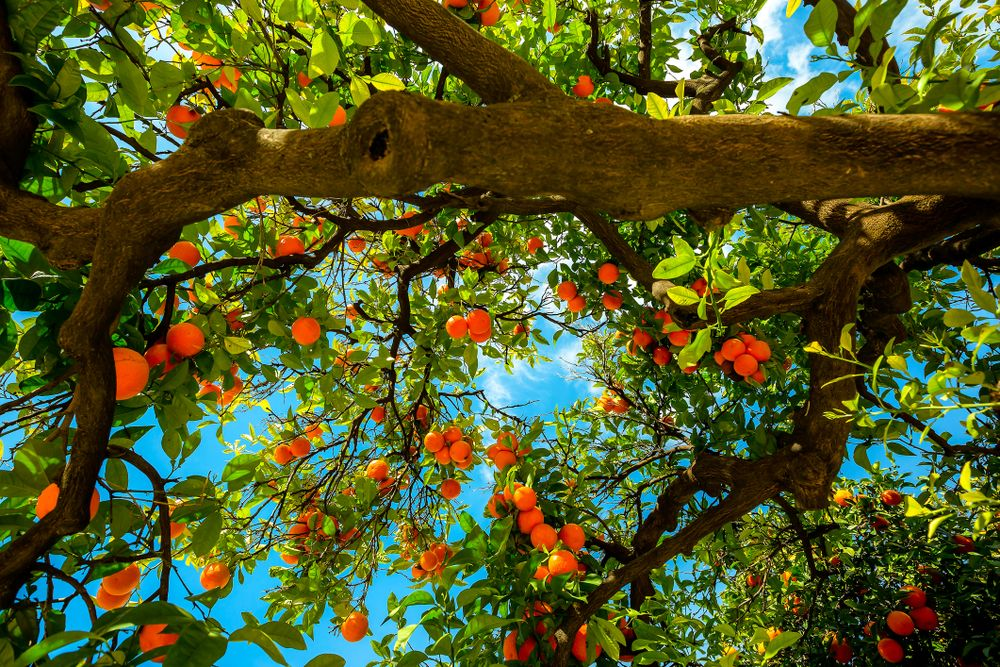 Genesis 1:11–12
Then God said, “Let the earth sprout vegetation, plants yielding seed, and fruit trees on the earth bearing fruit after their kind with seed in them”; and it was so. The earth brought forth vegetation, plants yielding seed after their kind, and trees bearing fruit with seed in them, after their kind; and God saw that it was good.” (NASB95)
[Speaker Notes: In the Garden of Eden, God created all sorts of fruit bearing trees.
They were not all apple trees or Cherry trees or even pecan trees.
He created trees of great variety that allworked together to feed his creation.
We are like these trees. We vary in talents, abilities and choices but we all are here for the feeding of the Body.
We are ALSO here to proclaim to the world the provision of Life for thr world. Not just the feeding of the body but for nourishment of the soul.]